Les transformations dynamiques du système productif
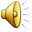 Le système productif est : 
 Non figé;
 Dynamique : en perpétuelle transformation;
 Soumis à l’influence de diverses Variables : 
 jeux de marché;
 stratégies de croissance des firmes; 
tendance à la concentration, etc.
Pr Saïd CHAHI
Les transformations dynamiques du système productif
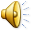 Les diverses structures du marché  
 Différentes structures: 
                  (offre ≠ ≡ ≠ demande);
 Divers degrés de concurrence;

 Cas extrêmes : CPP ≠ Monopole
Pr Saïd CHAHI
Les transformations dynamiques du système productif
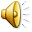 TABLEAU DE STACKELBERG :
Pr Saïd CHAHI